Translations, Rotations, Reflections, and Dilations
In geometry, a transformation is a way to change the position of a figure.
In some transformations, the figure retains its size and only its position is changed.
Examples of this type of transformation are:
translations, rotations, and reflections
In other transformations, such as dilations, the size of the figure will change.
TRANSLATION
TRANSLATION
A translation is a transformation that slides a figure across a plane or through space.
With translation all points of a figure move the same distance and the same direction.
TRANSLATION
Basically, translation means that a figure has moved.
An easy way to remember what translation means is to remember…
A TRANSLATION IS A CHANGE IN LOCATION.
A translation is usually specified by a direction and a distance.
TRANSLATION
What does a translation look like?
original
image
x
y
Translate from x to y
A TRANSLATION IS A CHANGE IN LOCATION.
TRANSLATION
In the example below triangle A is translated to become triangle B.
A
B
Triangle A is slide directly to the right.
Describe the translation.
TRANSLATION
In the example below arrow A is translated to become arrow B.
A
B
Arrow A is slide down and to the right.
Describe the translation.
ROTATION
ROTATION
A rotation is a transformation that turns a figure about (around) a point or a line.
Basically, rotation means to spin a shape.
The point a figure turns around is called the center of rotation.
The center of rotation can be on or outside the shape.
ROTATION
What does a rotation look like?
center of rotation
A ROTATION MEANS TO TURN A FIGURE
ROTATION
The triangle was rotated around the point.
This is another way rotation looks
center of rotation
A ROTATION MEANS TO TURN A FIGURE
ROTATION
If a shape spins 360, how far does it spin?
360
All the way around
This is called one full turn.
ROTATION
If a shape spins 180, how far does it spin?
Rotating a shape 180 turns a shape upside down.
Half of the way around
180
This is called a ½ turn.
ROTATION
If a shape spins 90, how far does it spin?
One-quarter of the way around
90
This is called a ¼ turn.
ROTATION
Describe how the triangle A was transformed to make triangle B
A
B
Triangle A was rotated right 90
Describe the translation.
ROTATION
Describe how the arrow A was transformed to make arrow B
B
A
Arrow A was rotated right 180
Describe the translation.
ROTATION
When some shapes are rotated they create a special situation called  rotational symmetry.
to spin a shape
the exact same
ROTATIONAL SYMMETRY
A shape has rotational symmetry if, after you rotate less than one full turn, it is the same as the original shape.
Here is an example…
As this shape is rotated 360, is it ever the same before the shape returns to its original direction?
90
Yes, when it is rotated 90 it is the same as it was in the beginning.
So this shape is said to have rotational symmetry.
ROTATIONAL SYMMETRY
A shape has rotational symmetry if, after you rotate less than one full turn, it is the same as the original shape.
Here is another example…
As this shape is rotated 360, is it ever the same before the shape returns to its original direction?
Yes, when it is rotated 180 it is the same as it was in the beginning.
So this shape is said to have rotational symmetry.
180
ROTATIONAL SYMMETRY
A shape has rotational symmetry if, after you rotate less than one full turn, it is the same as the original shape.
Here is another example…
As this shape is rotated 360, is it ever the same before the shape returns to its original direction?
No, when it is rotated 360 it is never the same.
So this shape does NOT have rotational symmetry.
ROTATION SYMMETRY
Does this shape have rotational symmetry?
Yes, when the shape is rotated 120 it is the same.  Since 120  is less than 360, this shape HAS rotational symmetry
120
REFLECTION
REFLECTION
REFLECTION
A reflection is a transformation that flips a figure across a line.
A REFLECTION IS FLIPPED OVER A LINE.
REFLECTION
Remember, it is the same, but it is backwards
After a shape is reflected, it looks like a mirror image of itself.
A REFLECTION IS FLIPPED OVER A LINE.
REFLECTION
The line that a shape is flipped over is called a line of reflection.
Notice, the shapes are exactly the same distance from the line of reflection on both sides.
The line of reflection can be on the shape or it can be outside the shape.
Line of reflection
A REFLECTION IS FLIPPED OVER A LINE.
REFLECTION
Determine if each set of figures shows a reflection or a translation.
A
C
B
C’
B’
A’
A REFLECTION IS FLIPPED OVER A LINE.
REFLECTION
Sometimes, a figure has
reflectional symmetry.
This means that it can be folded along a line of reflection within itself so that the two halves of the figure match exactly, point by point.
Basically, if you can fold a shape in half and it matches up exactly, it has reflectional symmetry.
REFLECTIONAL SYMMETRY
An easy way to understand reflectional symmetry is to think about folding.
Do you remember folding a piece of paper, drawing half of a heart, and then cutting it out?
What happens when you unfold the piece of paper?
REFLECTIONAL SYMMETRY
Line of Symmetry
Reflectional Symmetry
means that a shape can be folded along a line of reflection so the two haves of the figure match exactly, point by point.
The line of reflection in a figure with reflectional symmetry is called a line of symmetry.
The two halves are exactly the same…
They are symmetrical.
The two halves make a whole heart.
REFLECTIONAL SYMMETRY
The line created by the fold is the line of symmetry.
How can I fold this shape so that it matches exactly?
A shape can have more than one line of symmetry.
Where is the line of symmetry for this shape?
I CAN THIS WAY
NOT THIS WAY
Line of Symmetry
REFLECTIONAL SYMMETRY
How many lines of symmetry does each shape have?
3
4
5
Do you see a pattern?
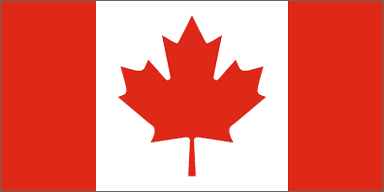 Canada
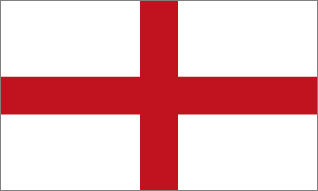 England
REFLECTIONAL SYMMETRY
Which of these flags have reflectional symmetry?
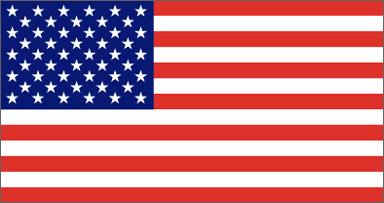 No
United States of America
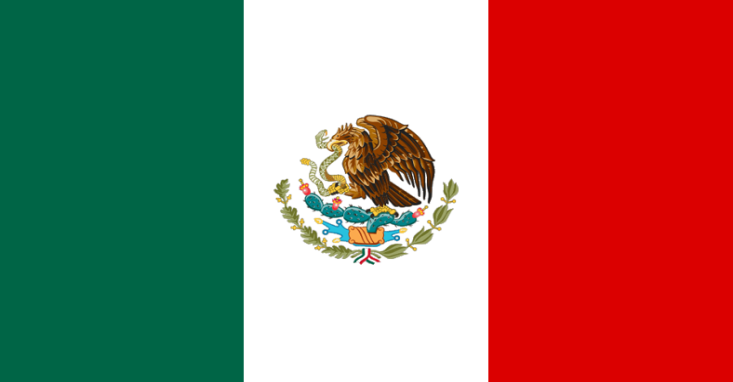 No
Mexico
CONCLUSION
We just discussed three types of transformations.
See if you can match the action with the appropriate transformation.
FLIP
REFLECTION
TRANSLATION
SLIDE
ROTATION
TURN
Translation, Rotation, and Reflection all change the position of a shape, while the size remains the same.
The fourth transformation that we are going to discuss is called dilation.
DILATION
Dilation changes the size of the shape without changing the shape.
When you go to the eye doctor, they dilate you eyes.  Let’s try it by turning off the lights.
When you enlarge a photograph or use a copy machine to reduce a map, you are making dilations.
DILATION
Enlarge means to make a shape bigger.
Reduce means to make a shape smaller.
The scale factor tells you how much something is enlarged or reduced.
DILATION
Notice each time the shape transforms the shape stays the same and only the size changes.
200%
50%
ENLARGE
REDUCE
DILATION
Look at the pictures below
Dilate the image with a scale factor of 75%
Dilate the image with a scale factor of 150%
DILATION
Look at the pictures below
Dilate the image with a scale factor of 100%
Why is a dilation of 75% smaller, a dilation of 150% bigger, and a dilation of 100% the same?
Lets try to make sense of all of this
TRANSFORMATIONS
CHANGE THE POSTION OF A SHAPE
CHANGE THE SIZE OF A SHAPE
TRANSLATION
ROTATION
REFLECTION
DILATION
Change in location
Turn around a point
Flip over a line
Change size of a shape
See if you can identify the transformation that created the new shapes
TRANSLATION
See if you can identify the transformation that created the new shapes
Where is the line of reflection?
REFLECTION
See if you can identify the transformation that created the new shapes
DILATION
See if you can identify the transformation that created the new shapes
ROTATION
See if you can identify the transformation in these pictures?
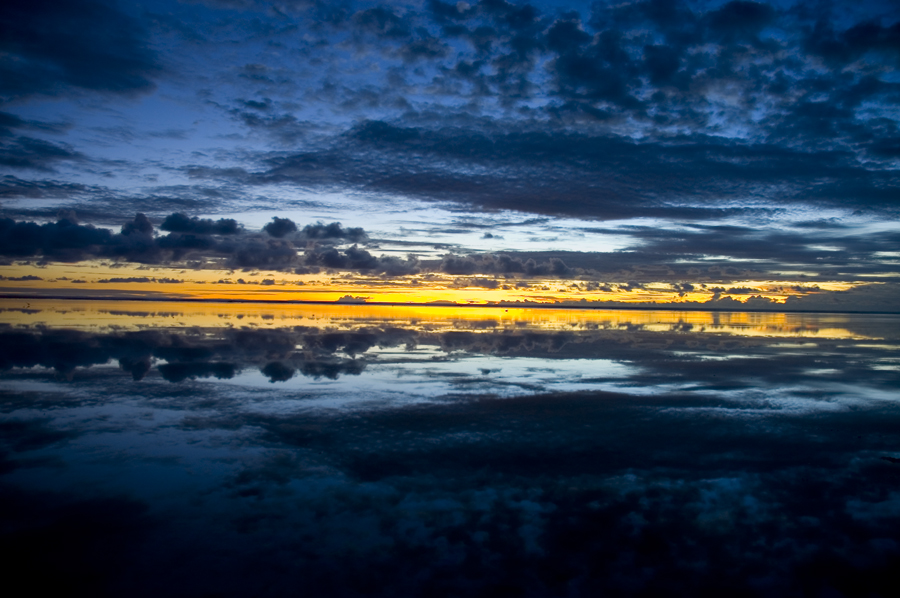 REFLECTION
See if you can identify the transformation in these pictures?
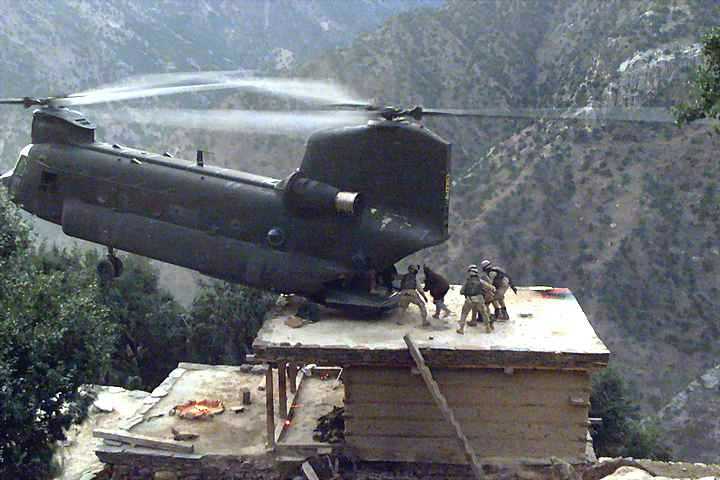 ROTATION
See if you can identify the transformation in these pictures?
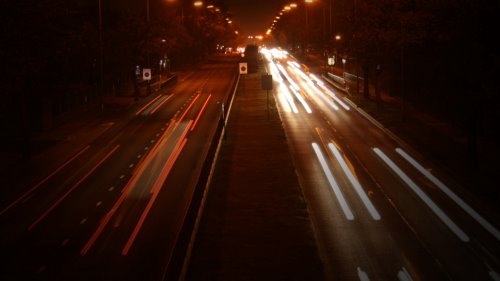 TRANSLATION
See if you can identify the transformation in these pictures?
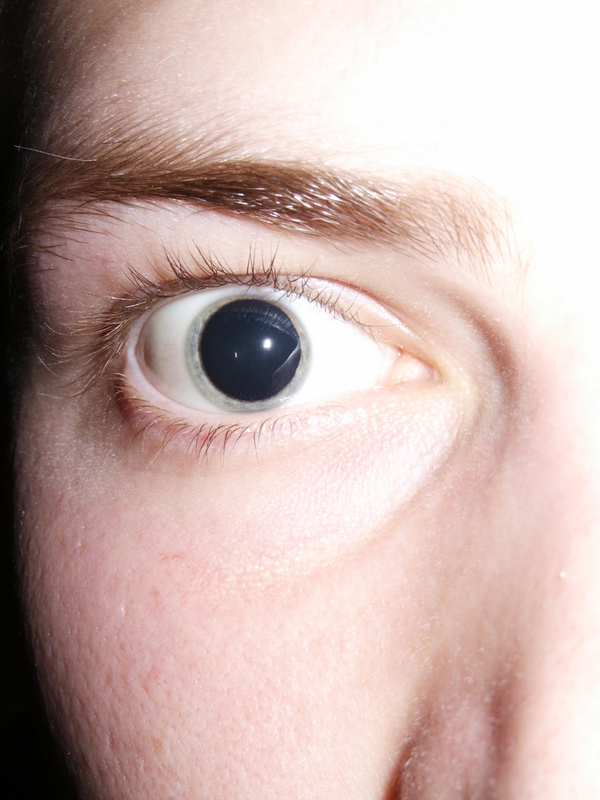 DILATION
See if you can identify the transformation in these pictures?
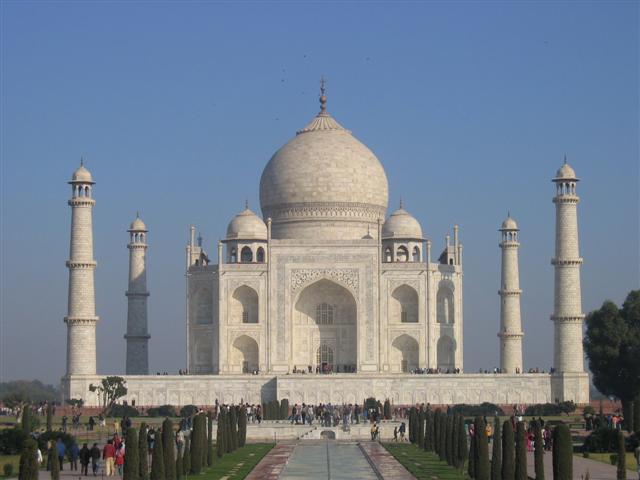 REFLECTION